でんどうでしの　しせい
ピリピ2:6
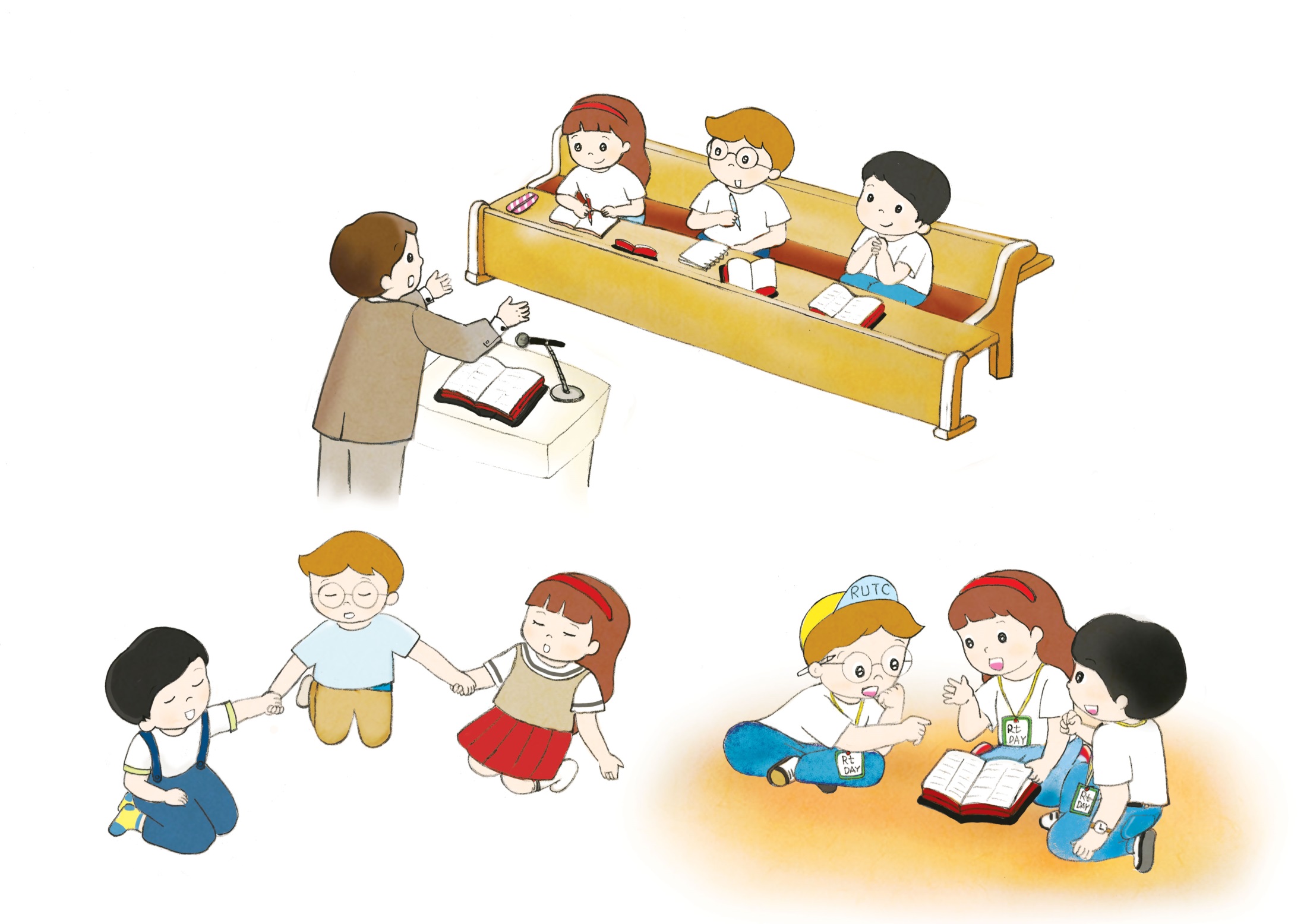 かならず　いちどは　しなければ　ならないことが　あります!
いのり
せいり
(ふくいん)みことば　せいり
でんどう
せいり
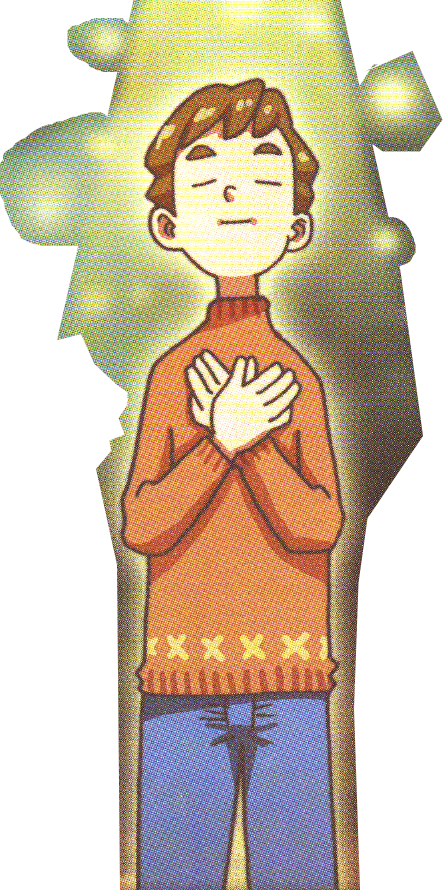 きろく
こころの　いたに　こくいん
たましいに
こくいん
けいやくが　こころ、たましいに　
こくいんされれば
かみさまを　はなれた　１２の　わざわいに　あいません
どれい、ほりょ、ぞっこくを　たいけん　しません
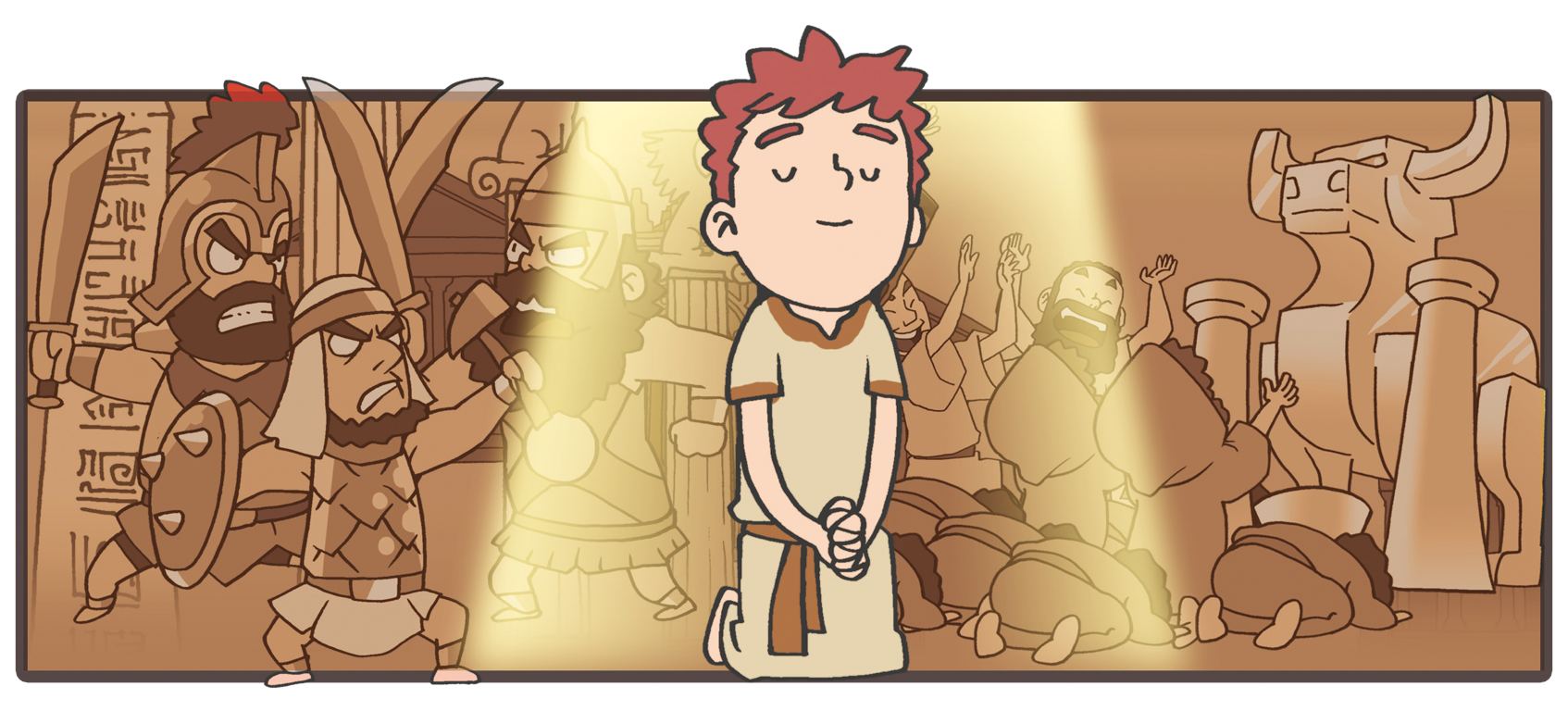 せいかつの　なかで　
みことばが　
じょうじゅします
じけんを　とおして　サミットに　なります
(ふくいん)みことば　せいり
いのり　
せいり
でんどう　せいり
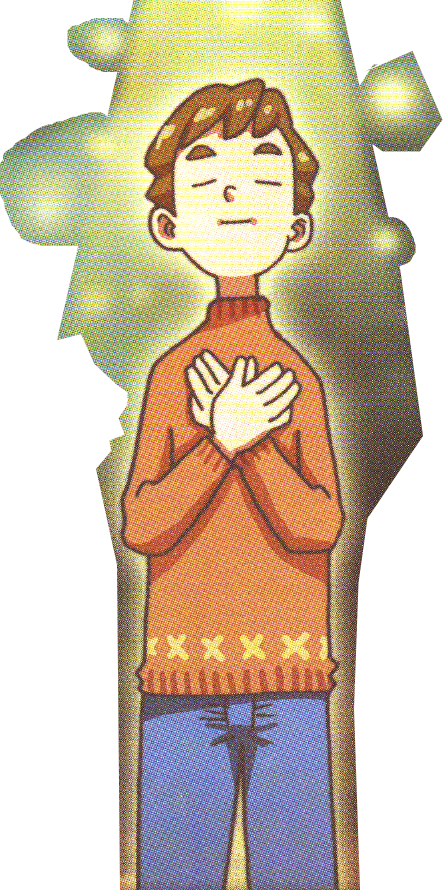 しと1:8
マルコ16:15
そうせいき3:15
マタイ16:16
ヨハネ1:12
マタイ6:33
ヤコブ1:6
でんどうでしが　そなえるべき　
　　　せいかつの　しせい
こころざしを　ひとつに
(ピリピ2:2)
かみさまは　わたしたちが　
ひとつに　なるとき　よろこばれます
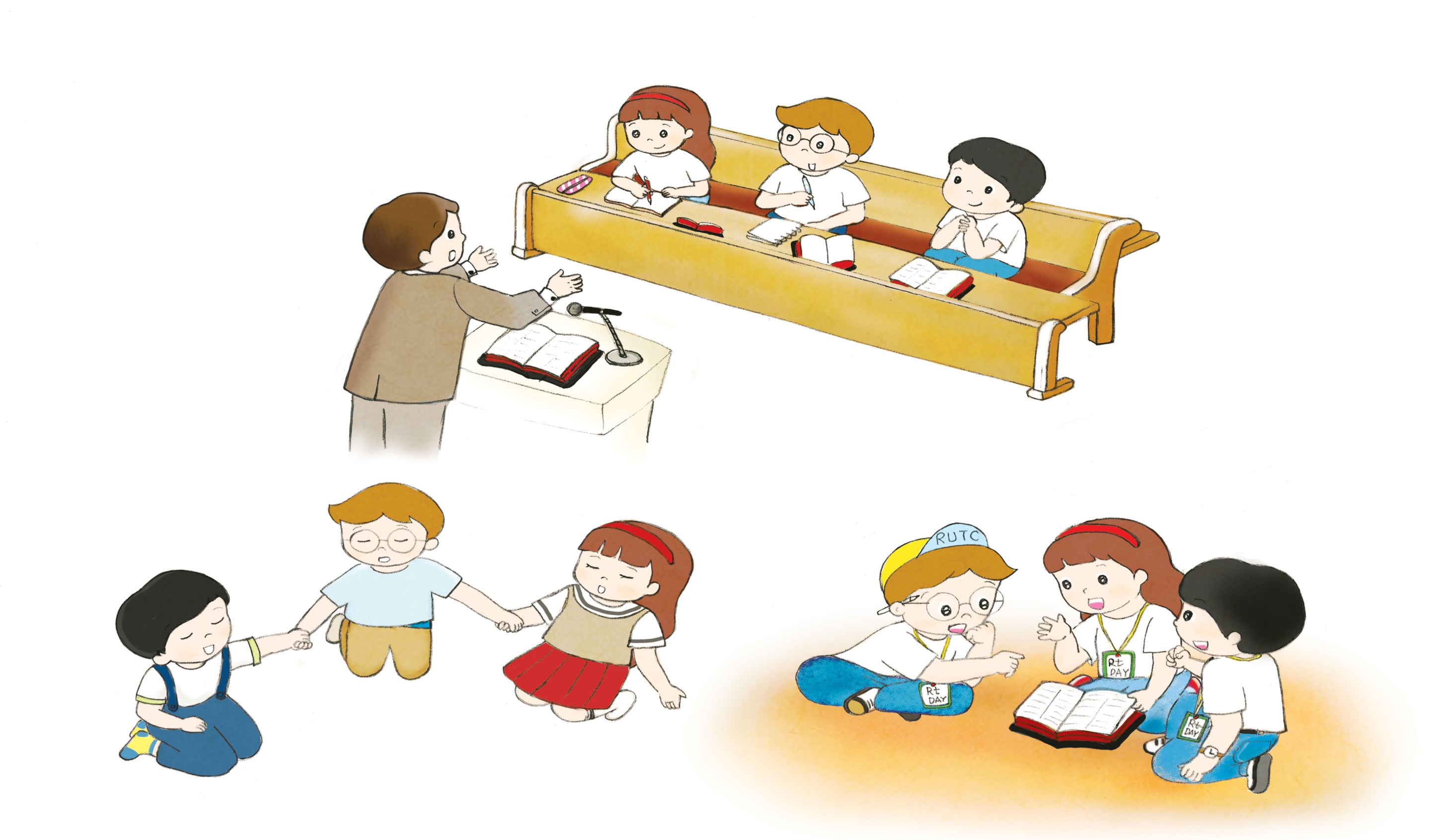 あわれみ
(ピリピ2:1)
へりくだった
こころ
(ピリピ2:3)
2. でんどうでしが　そなえるべき　
　　しんこうの　しせい
キリストの　こころがまえ (ピリピ2:5)
くるしみに　であうとき　しつぼう
せずに　さいごまで　しんこうで　
いのりましょう!
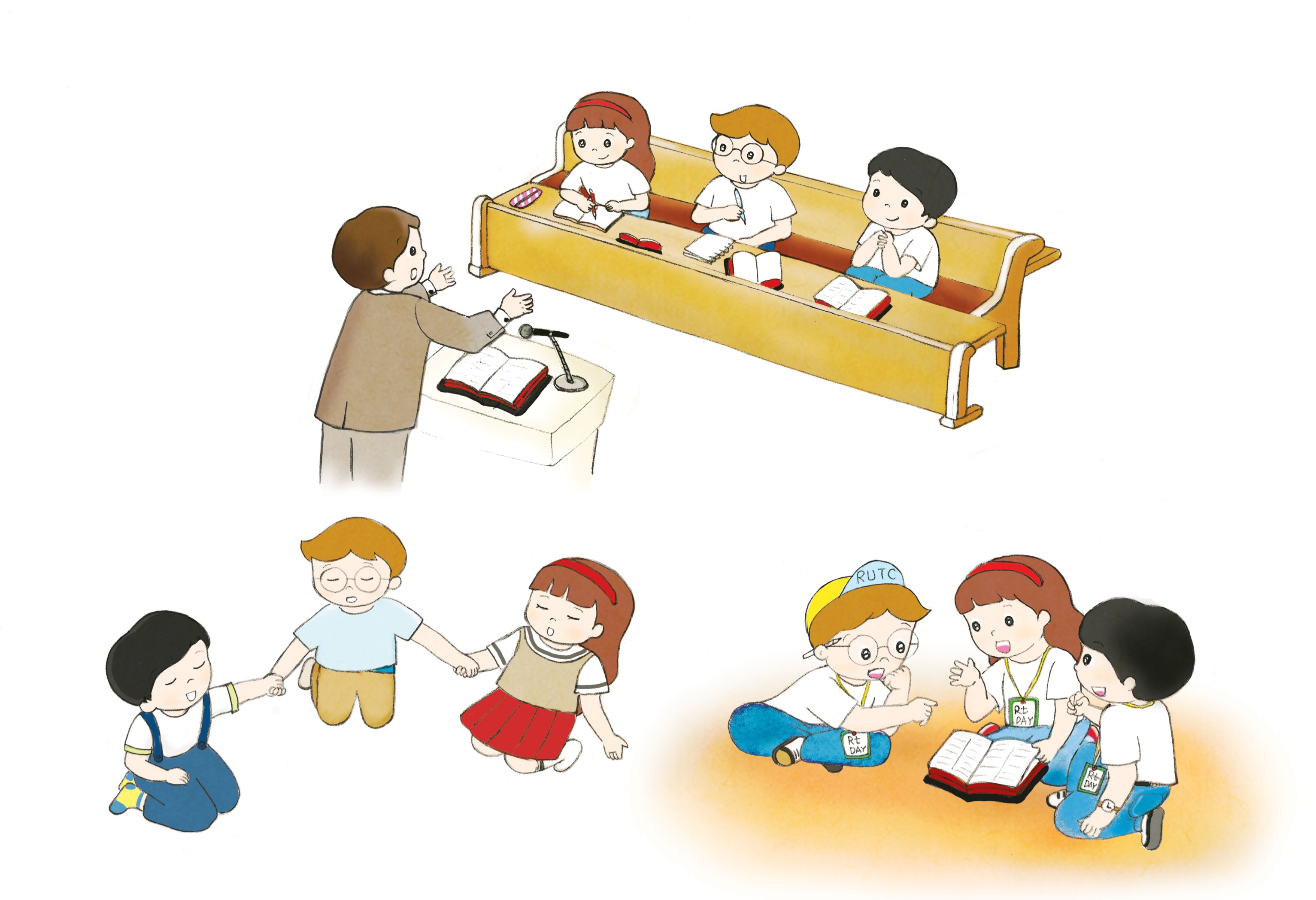 キリストの　つかえるものの　すがた (ピリピ2:6-8)
イエスの　みなの　けんいを　あじわう　いのり 
(ピリピ2:9-11)
3. でんどうでしが　そなえるべき　
　　でしの　しせい
かみさまが　よろこばれる　みこころを　なす　でし (ピリピ2:13)
かみさまが　よろこばれる　れいはいは　どんな　すがた なのかな
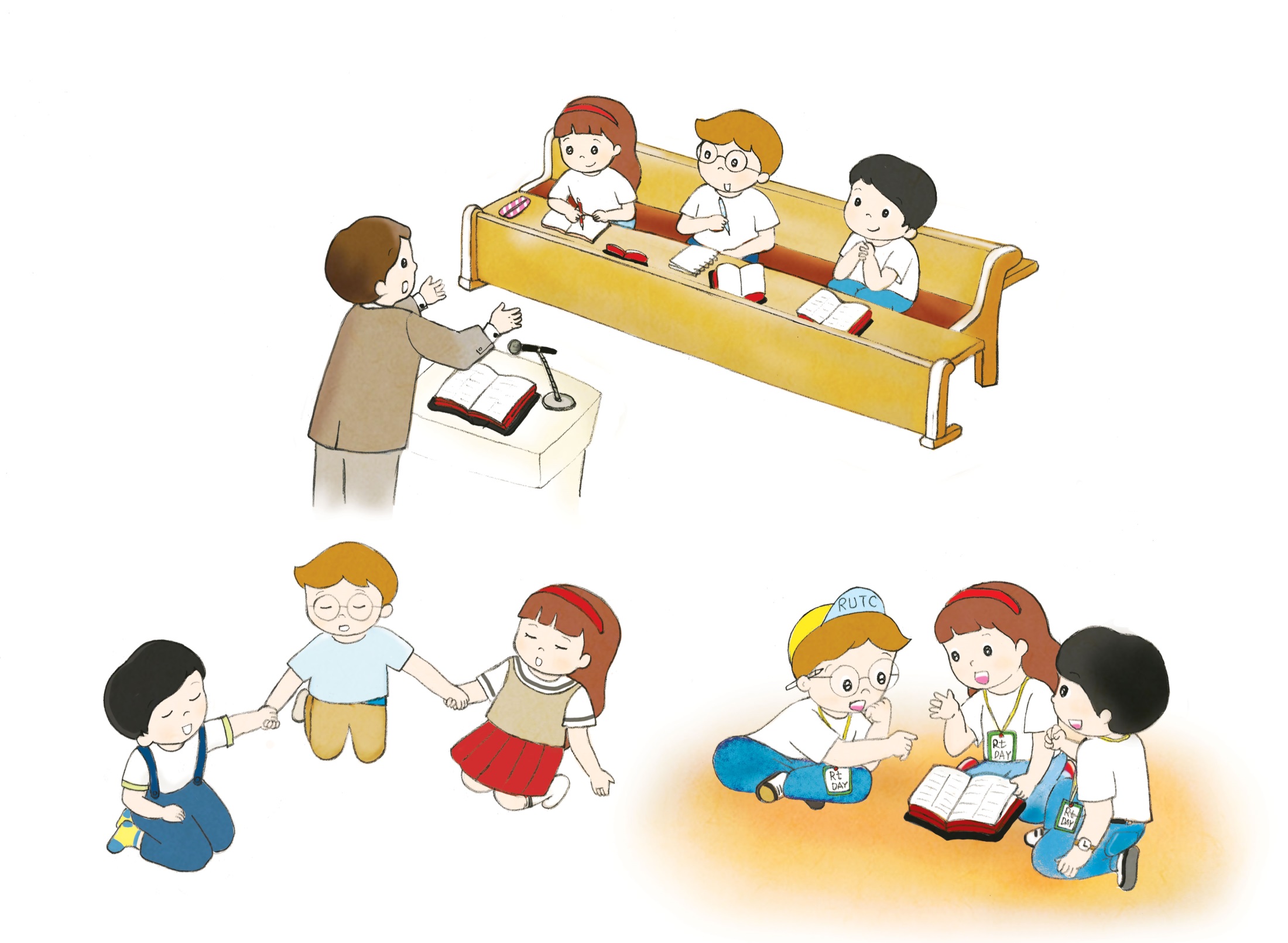 いのちの　みことばを　あきらかにする　ろうくと　
ほこり(ピリピ2:16)
しんこうによって　ささげる　けんきんと　けんしん
 (ピリピ2:17-18)
でんどうでしの　しせいを　そなえましょう!
ねを　おろした　
とおりに　
みが　むすばれます
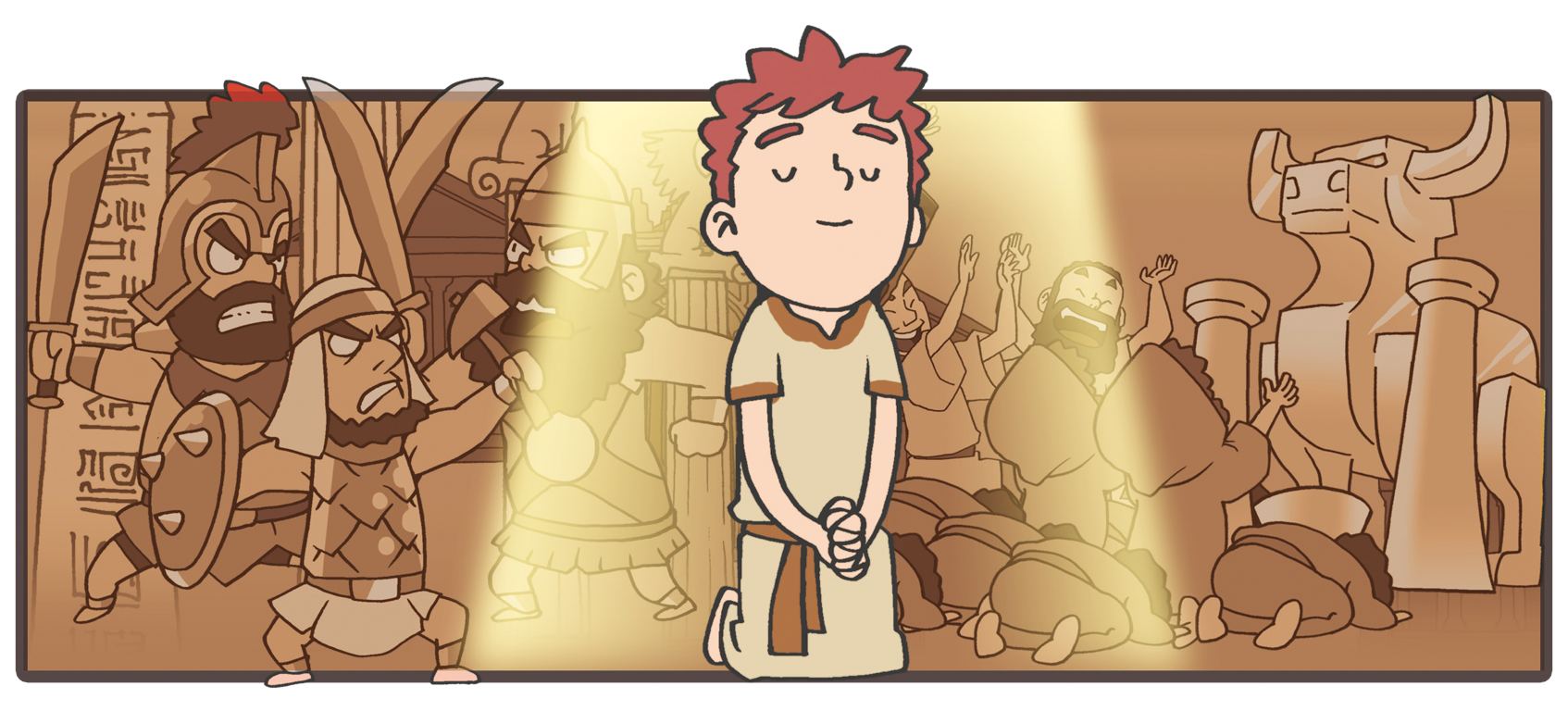 こくいんされた　ことは　かならず　
こたえられます
たいしつに　なった　とおりに　じんせいが　けっていされます
フォ
ー
ラム
し
て
いん
し
よう
こく
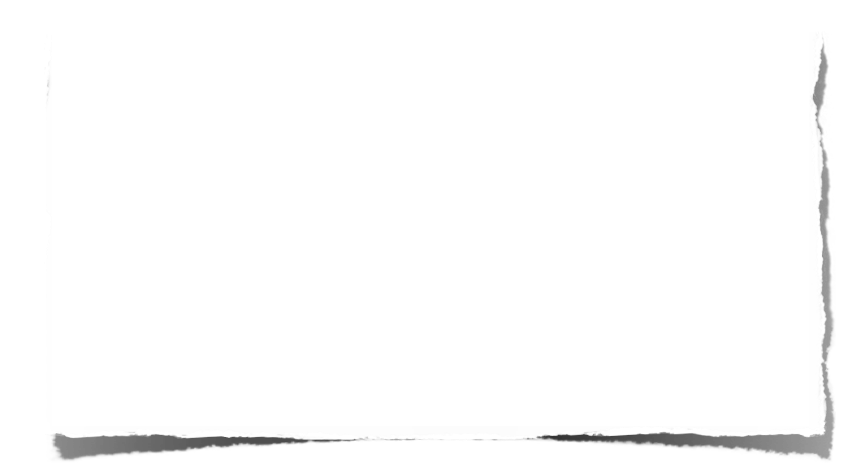 みことばの　なかで　いちばん　こころに　
のこった　ことを　フォーラムしよう
こんしゅうに　じっせんすることを　
フォーラムしよう
みことば, いのり, でんどうに ついて　
せいくを　１つずつ　みつけて　あんしょうしよう